2023年3月29日
ADCのFFT試験での正弦波入力周波数と
サンプリング周波数の望ましい関係




 群馬大学  　小林春夫、山本修平、桑名杏奈
1
Agenda
１．概要
２．問題
４．解説と解答
５．まとめ
2
１．概要
ADCのFFT試験での正弦波入力周波数と
サンプリング周波数の望ましい関係
AD変換器は IoTシステム、通信システム、車載システム等
でのキーデバイスです。その性能評価・試験技術は重要です。

キーワード:
 AD変換器, FFT法によるAD変換器試験
 コヒーレントサンプリング
インコヒーレントサンプリング
3
２．問題
4
３．解説と解答 (1)
正解
5
３．解説と解答 (2)
AD変換器とは
Analog-to-Digital Converter: ADC
アナログ信号をデジタル信号に変換する回路
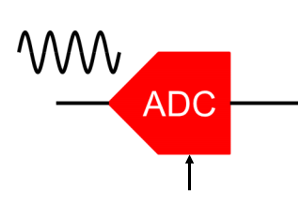 アナログ入力
デジタル出力
サンプリングクロック　fs
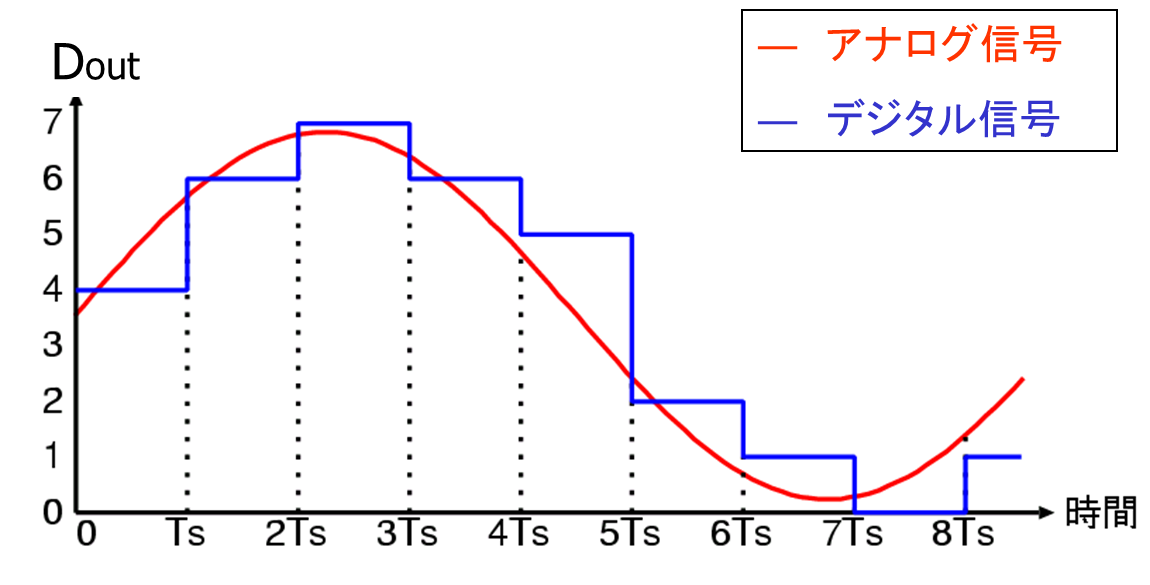 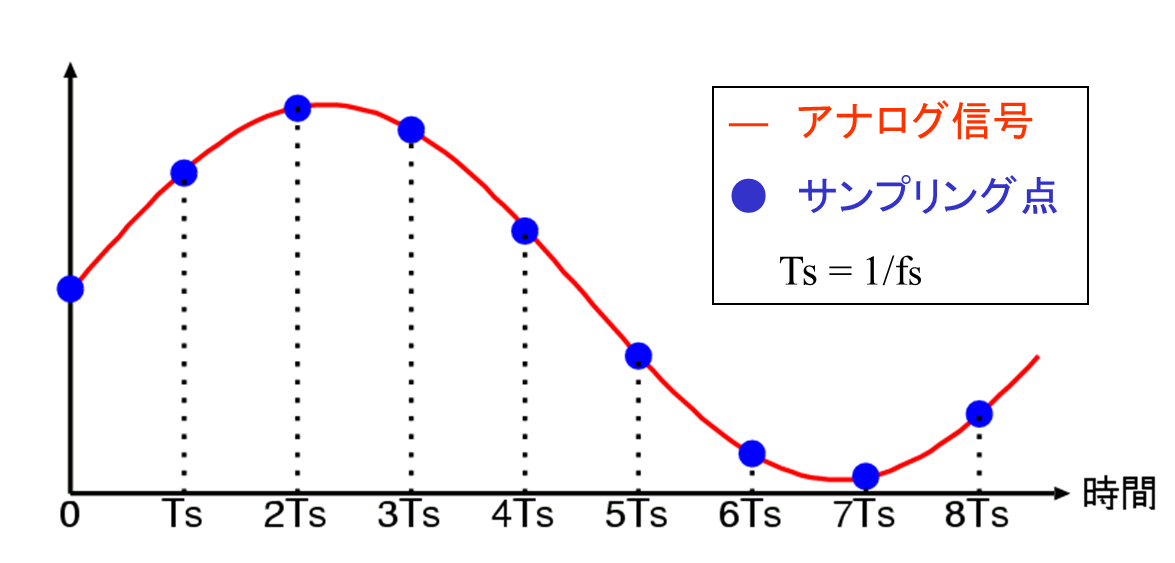 サンプリング　　　　　　　　  量子化
6
３．解説と解答 (3)
ADCのFFT法試験
FFT: Fast Fourier Transform
高速離散フーリエ変換

　     ADC出力のパワースペクトルを得る
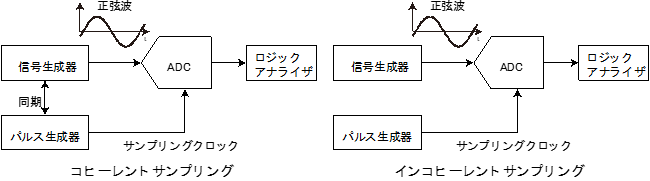 FFT
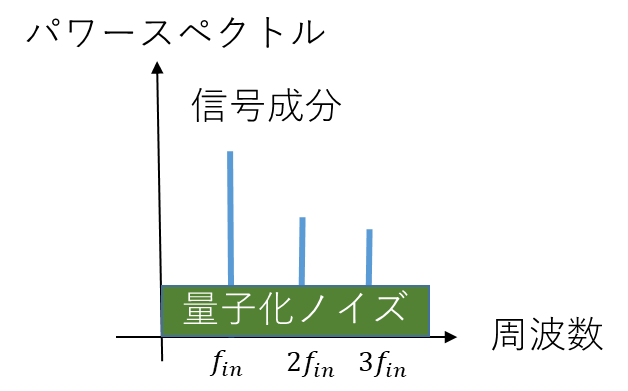 7
３．解説と解答 (4)
ADCのFFT法試験 構成
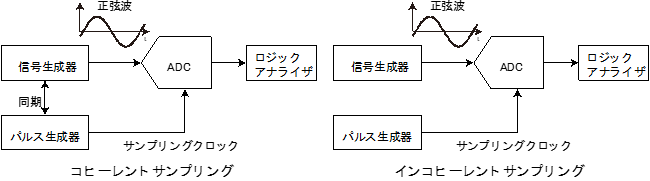 整数比 (NはFFT点数）
容易に可能　　　　　　　　難しい
8
３．解説と解答 (5)
整数比
7周期の正弦波      (M=7)
1       2      3       4      5        6       7
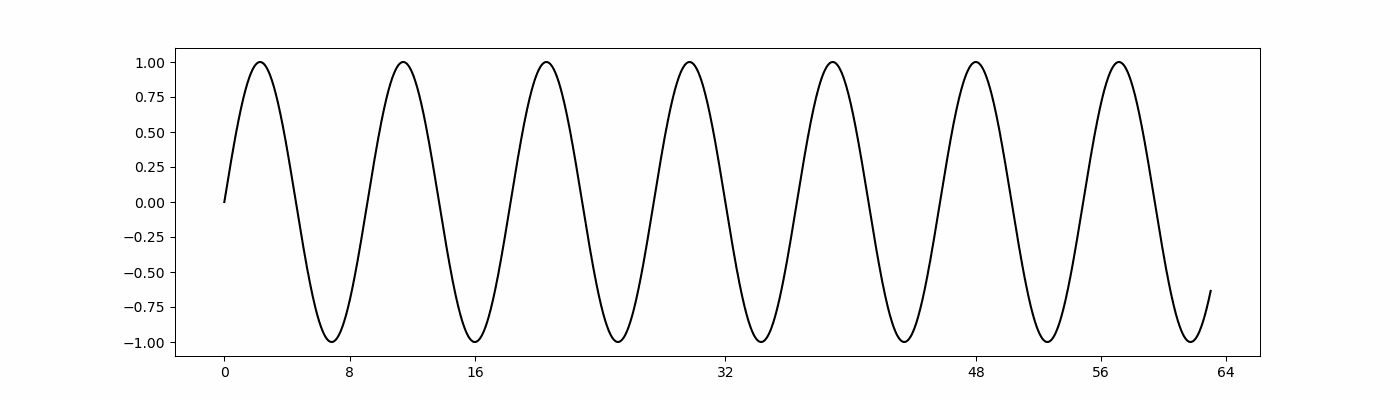 0                                                         63
64サンプリング点  (N=64)
9
３．解説と解答 (6)
なぜ「Mは整数」が必要か
M=7, N=64 でのFFTの場合
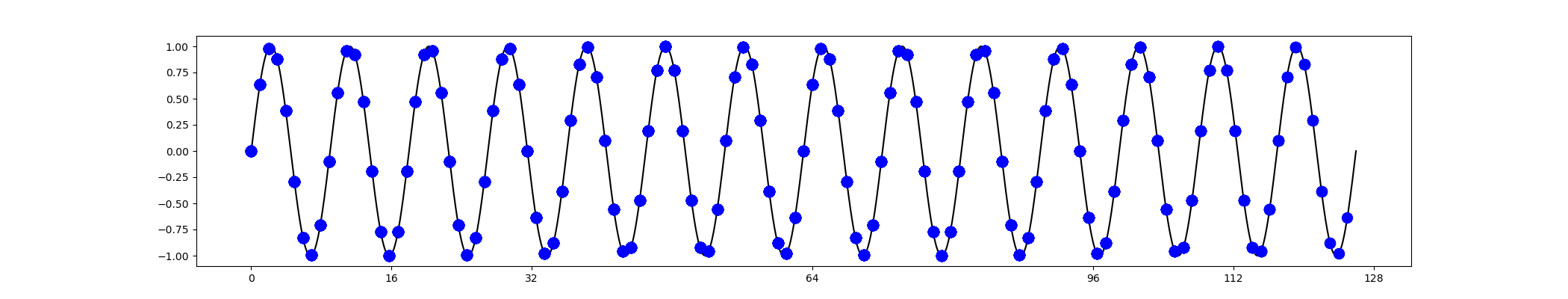 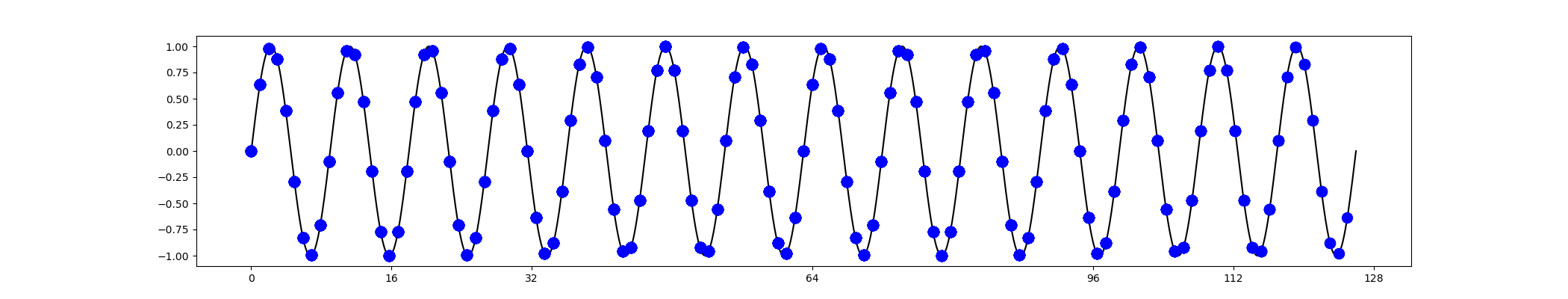 0                            64                            128
0                            64                            128
連続　OK
10
３．解説と解答 (7)
なぜ「Mは整数」が必要か
M=7.3, N=64 でのFFTの場合
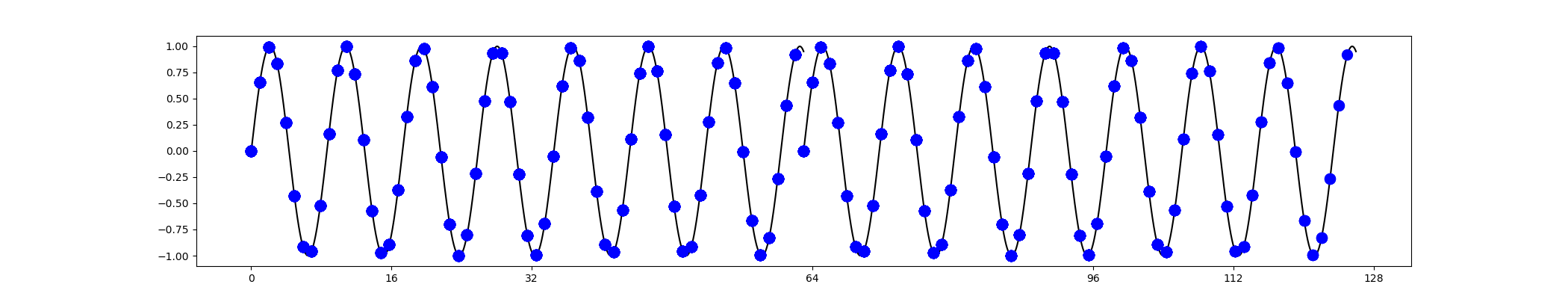 0                            64                            128
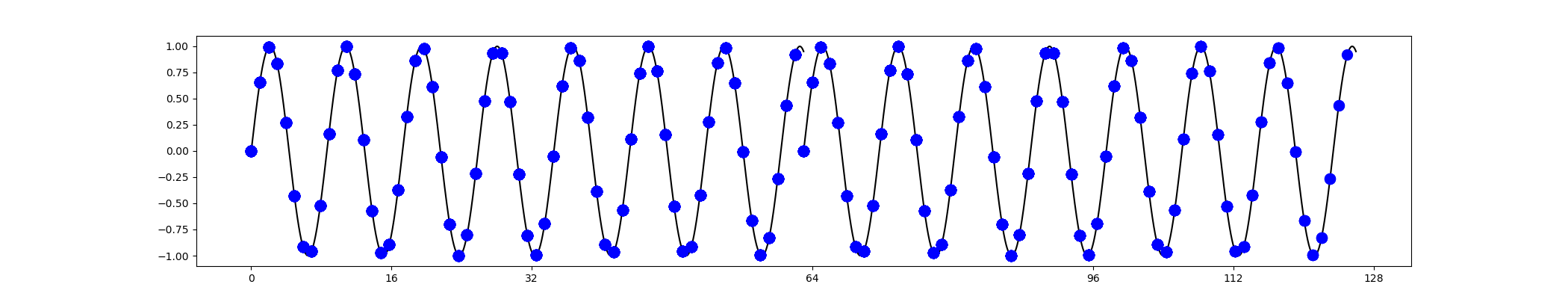 0                            64                            128
不連続　NG
11
３．解説と解答 (8)
波形の再構成
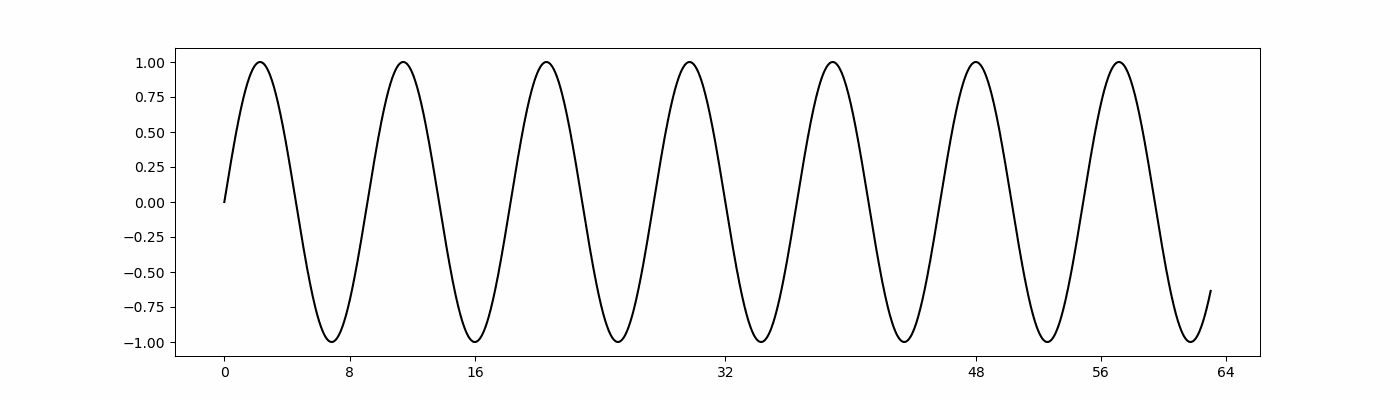 の場合
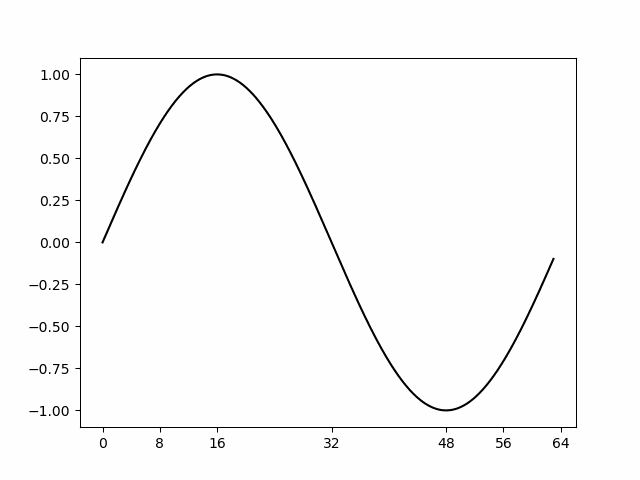 12
３．解説と解答 (9)
正弦波の位相表示
の場合
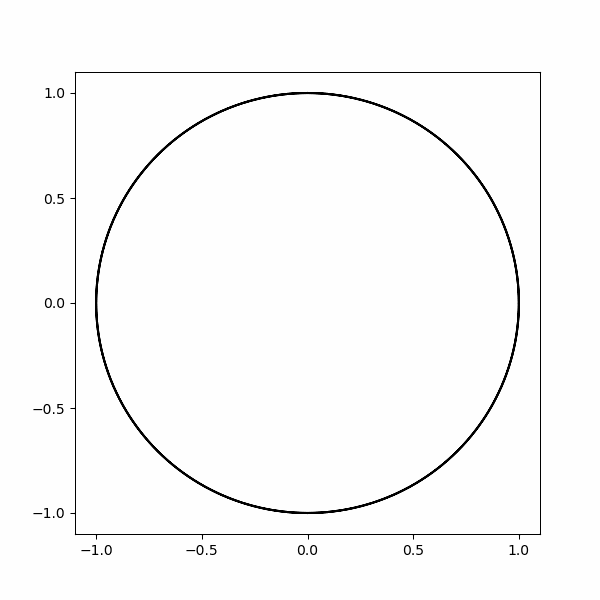 13
32周期の正弦波     (M=32)
64サンプリング点  (N=64)
　　　　非効率
３．解説と解答 (10)
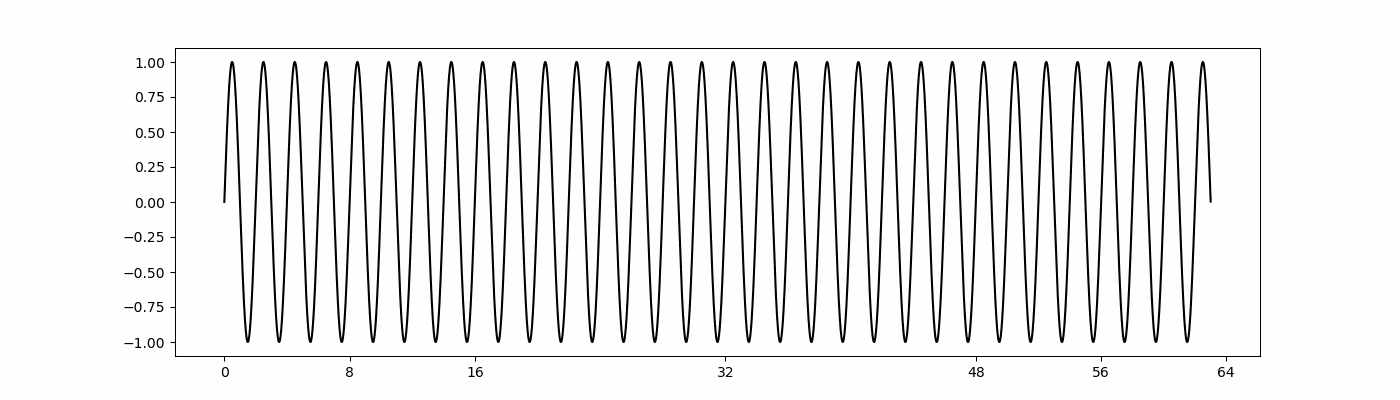 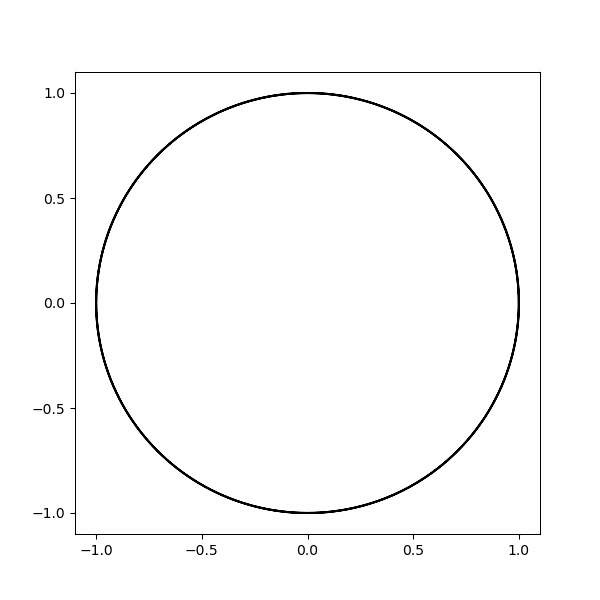 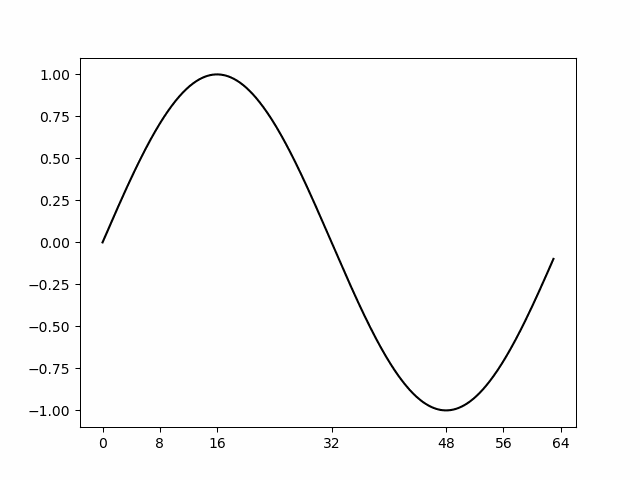 2個の
異なる位相
14
16周期の正弦波     (M=16)
64サンプリング点  (N=64)
　　　　非効率
３．解説と解答 (11)
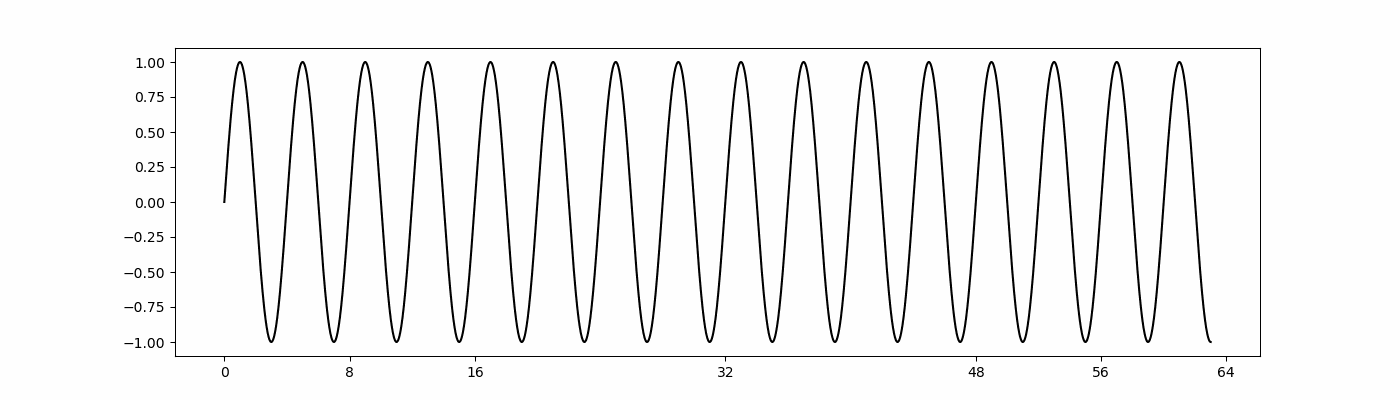 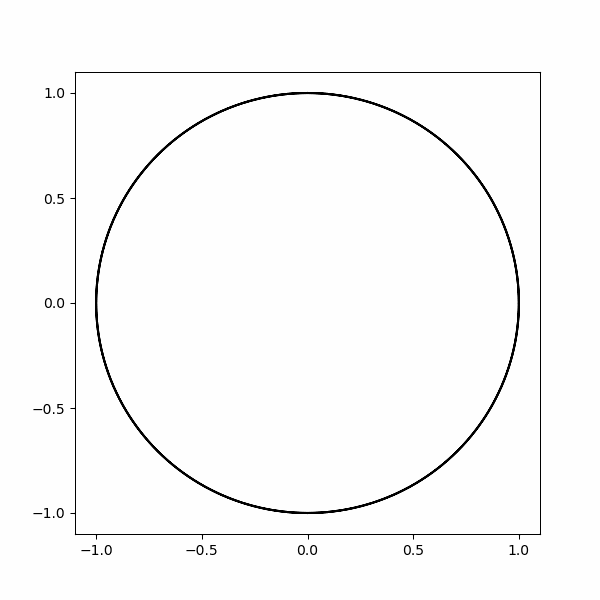 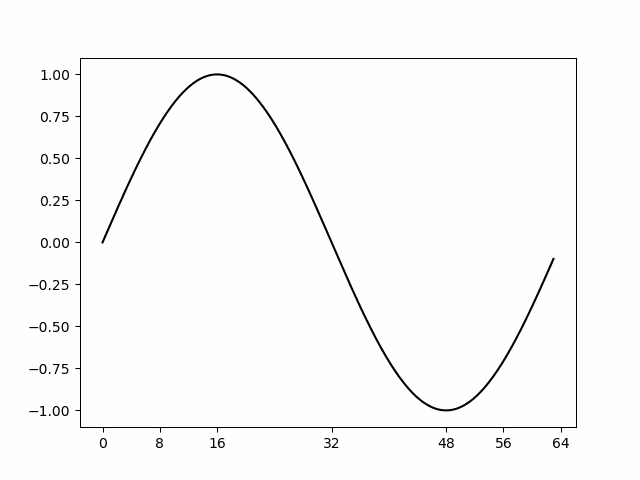 4個の
異なる位相
15
8周期の正弦波     (M=8)
64サンプリング点  (N=64)
　　　　非効率
３．解説と解答 (12)
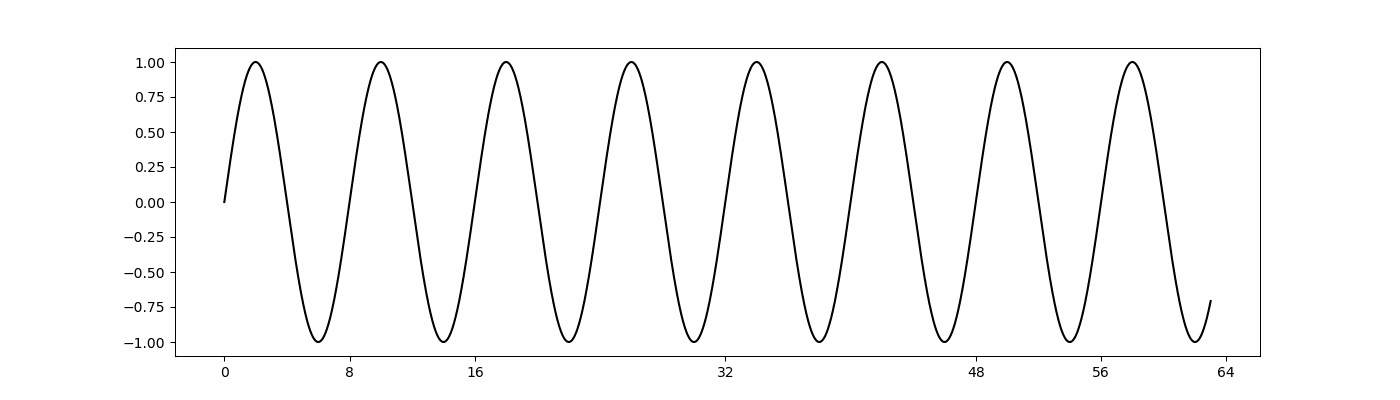 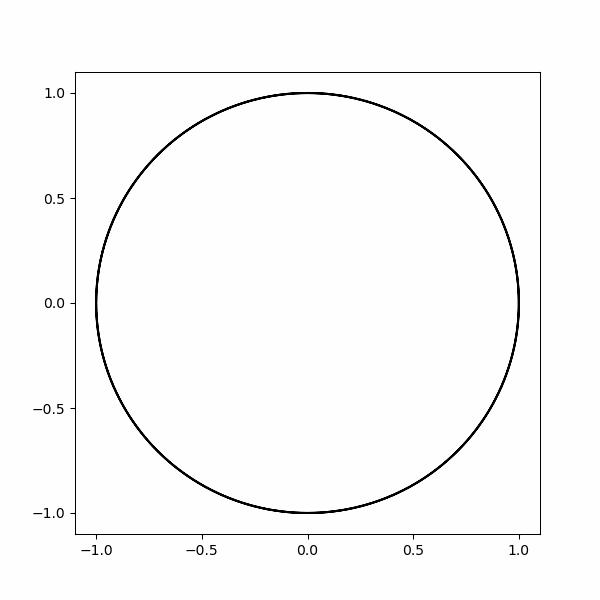 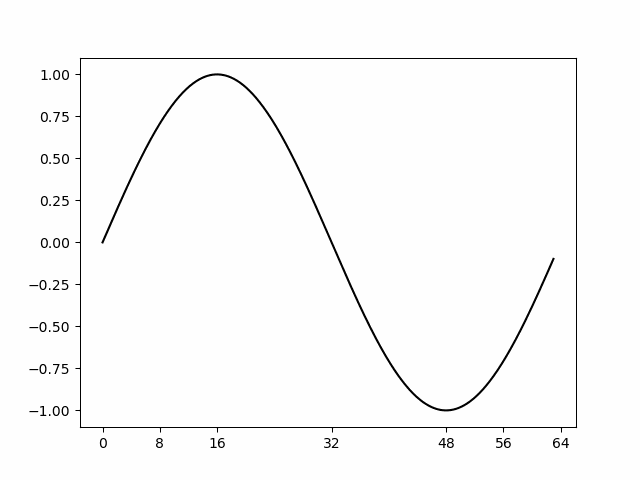 8個の
異なる位相
16
2周期の正弦波     (M=2)
64サンプリング点  (N=64)
　　　　非効率
３．解説と解答 (13)
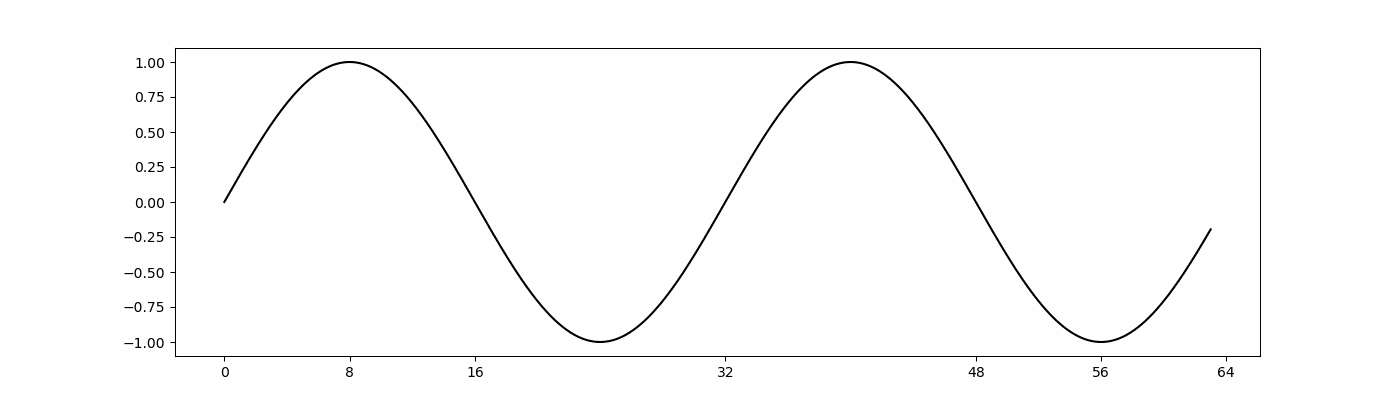 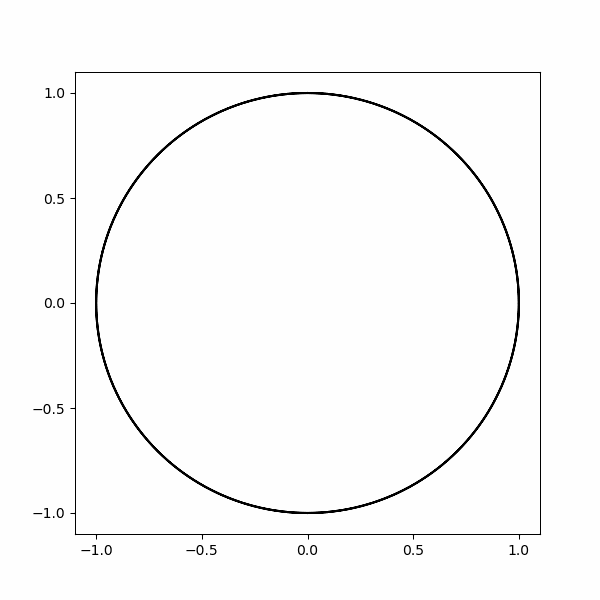 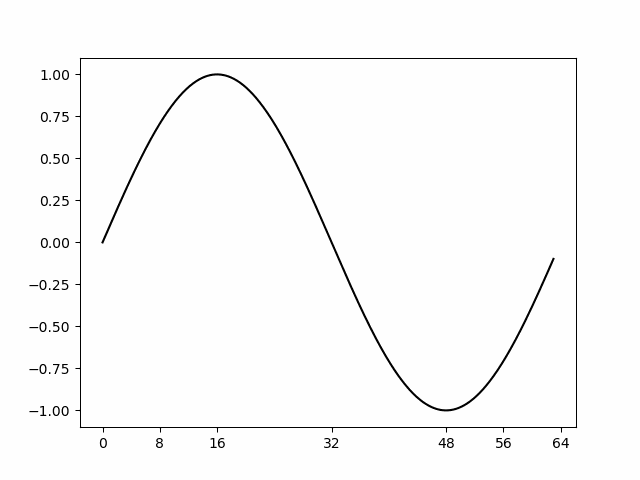 32個の
異なる位相
17
1周期の正弦波     (M=1)
64サンプリング点  (N=64)
　　　　良効率
３．解説と解答 (14)
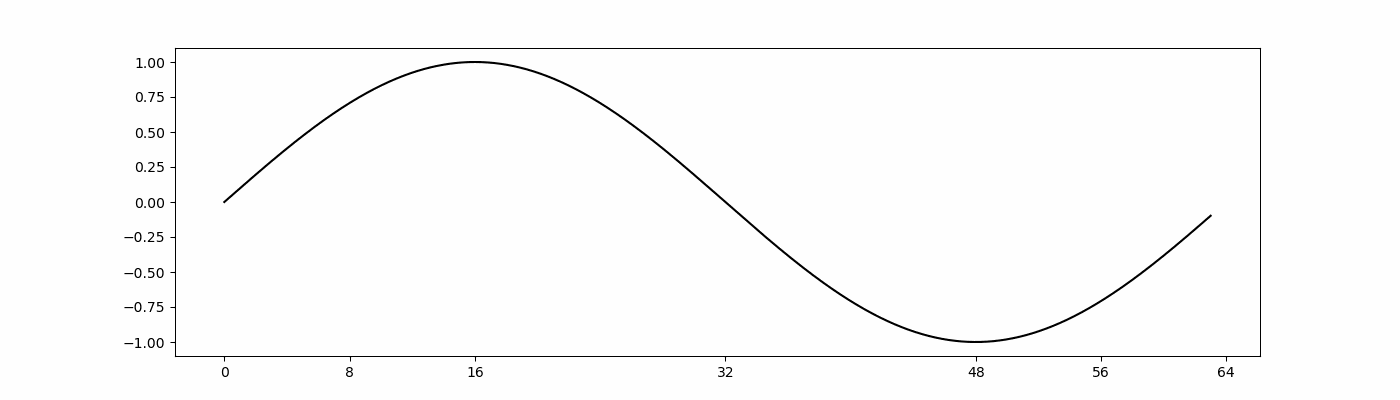 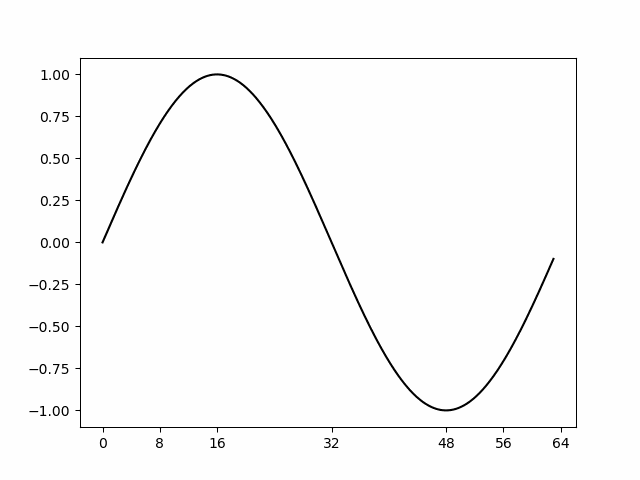 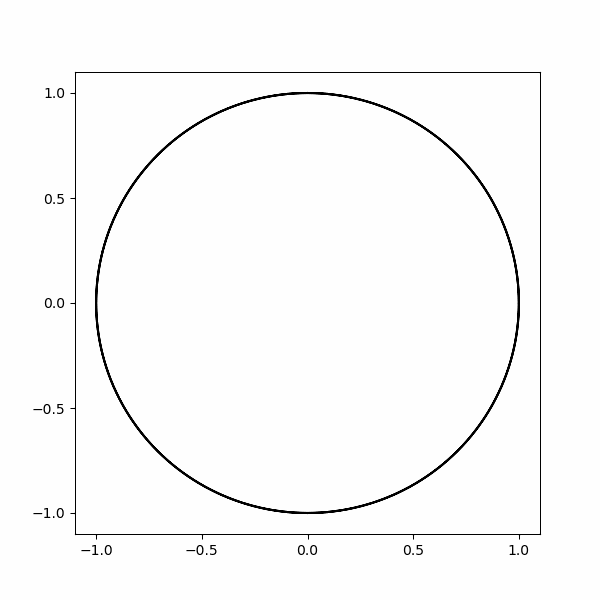 64個の
異なる位相
18
3周期の正弦波     (M=3)
64サンプリング点  (N=64)
　　　　良効率
３．解説と解答 (15)
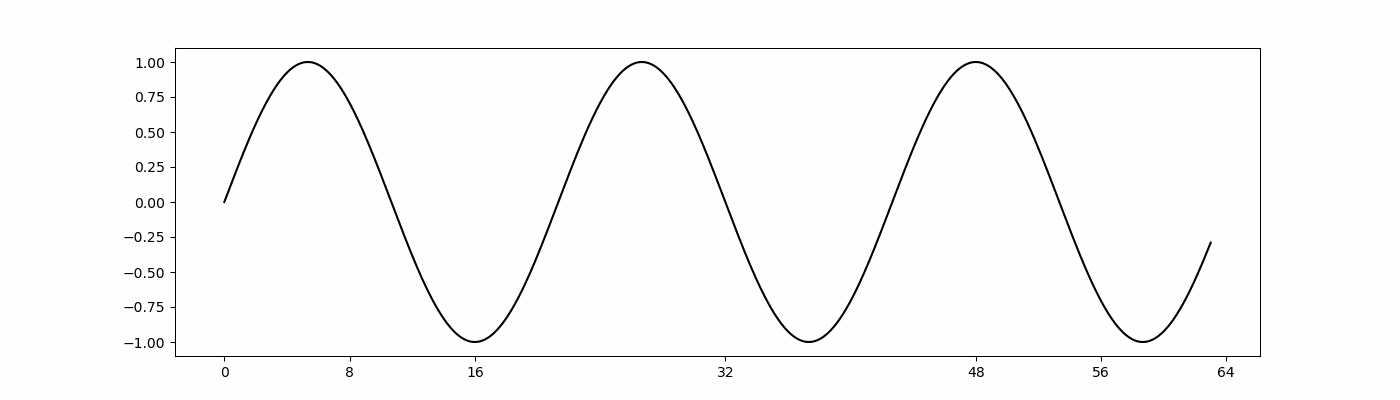 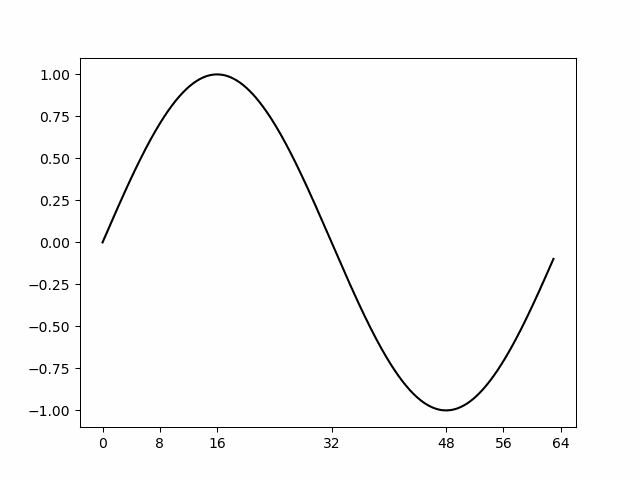 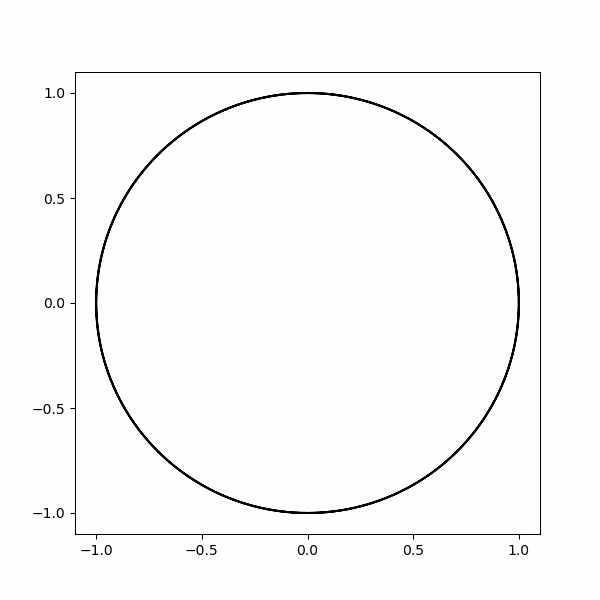 64個の
異なる位相
19
7周期の正弦波      (M=7)
64サンプリング点  (N=64)
　　　　良効率
３．解説と解答 (16)
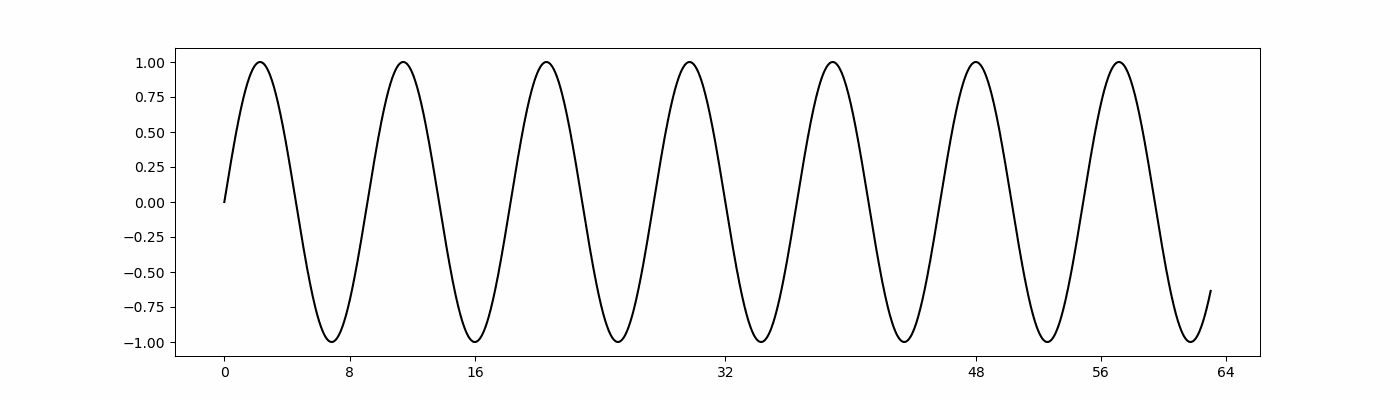 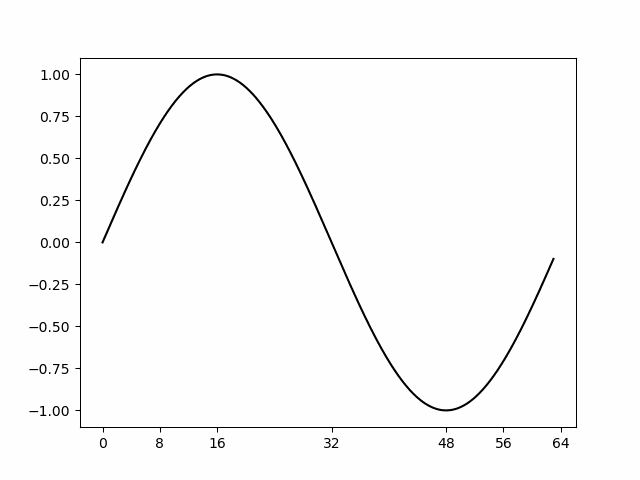 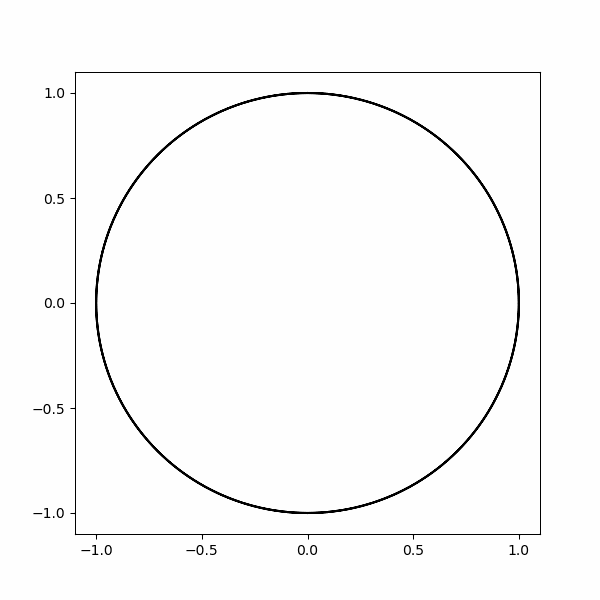 64個の
異なる位相
20
20周期の正弦波     (M=20)
64サンプリング点  (N=64)
　　　　非効率
３．解説と解答 (17)
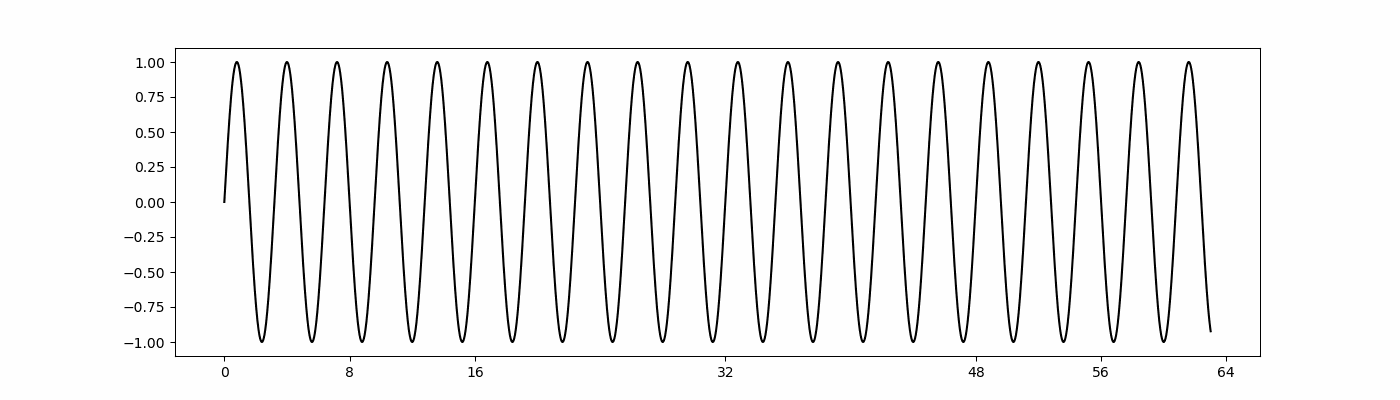 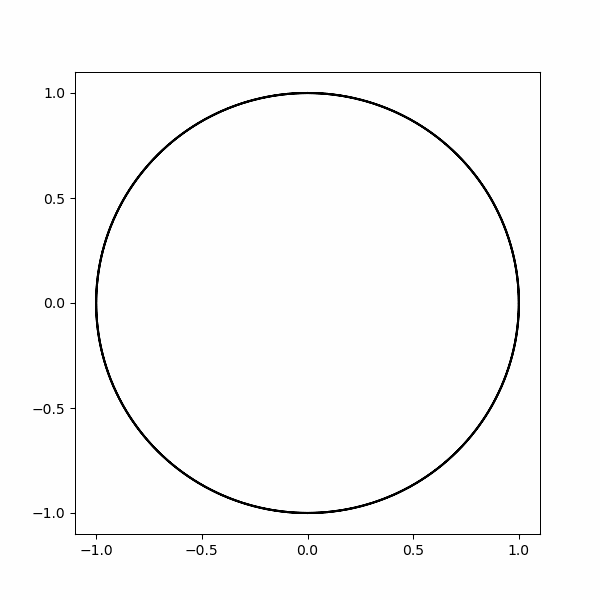 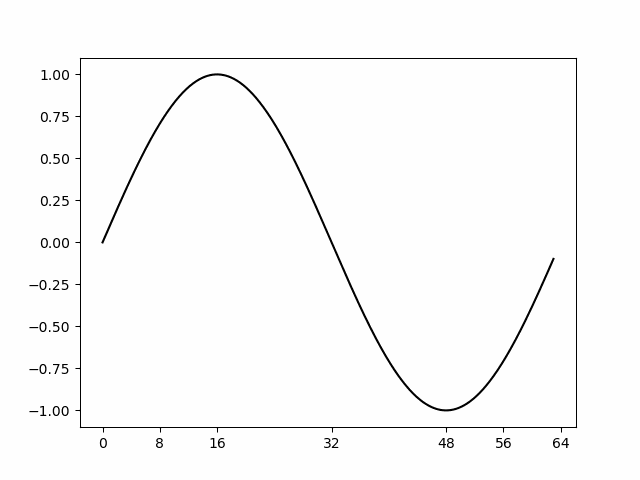 16個の
異なる位相
21
21周期の正弦波     (M=21)
64サンプリング点  (N=64)
　　　　良効率
３．解説と解答 (18)
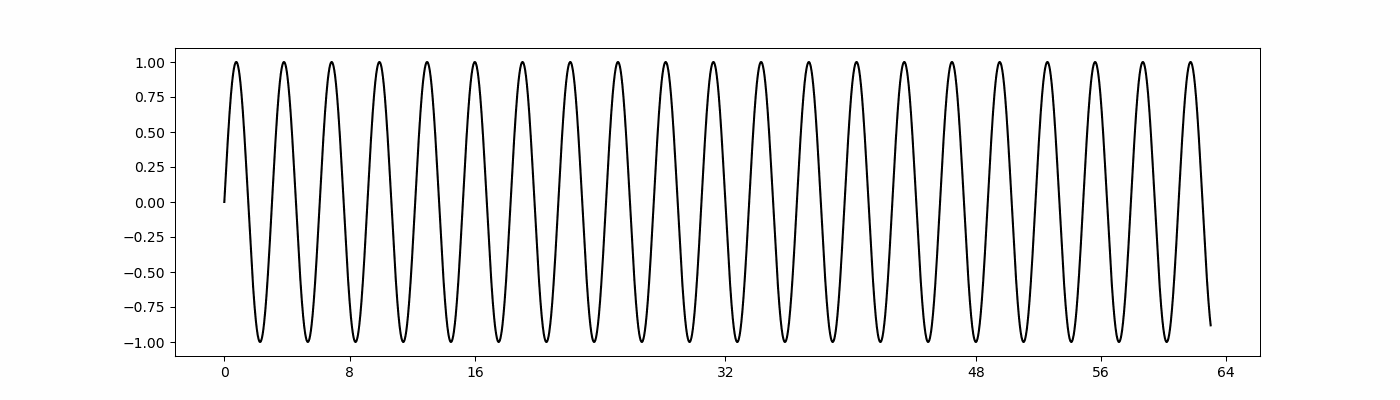 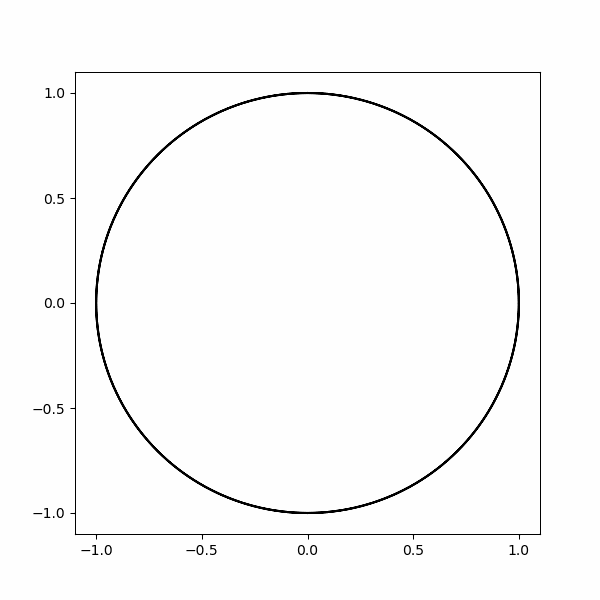 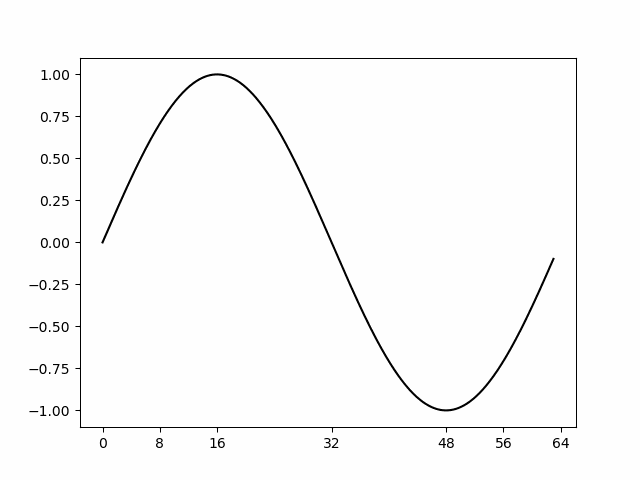 22
31周期の正弦波     (M=31)
64サンプリング点  (N=64)
　　　　良効率
３．解説と解答 (19)
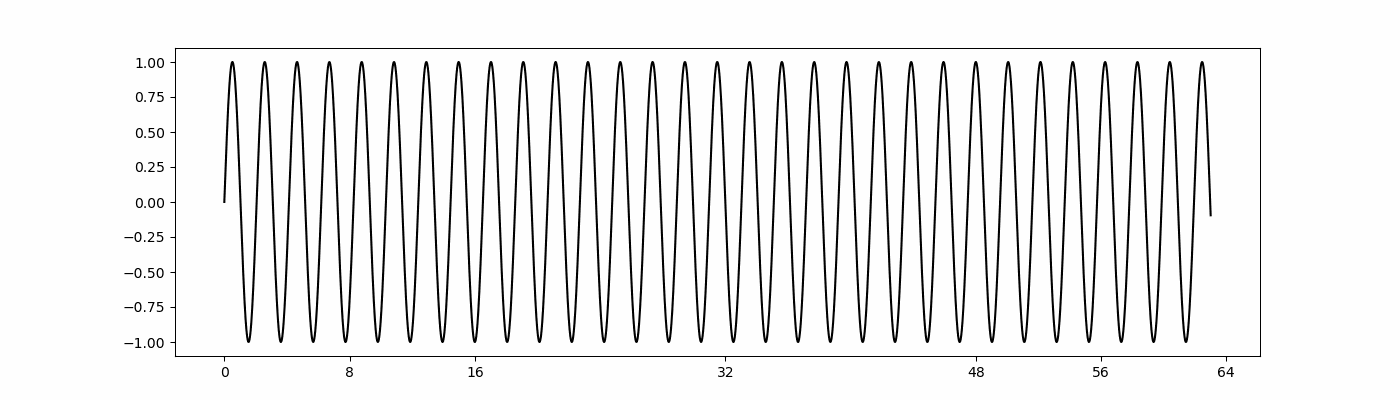 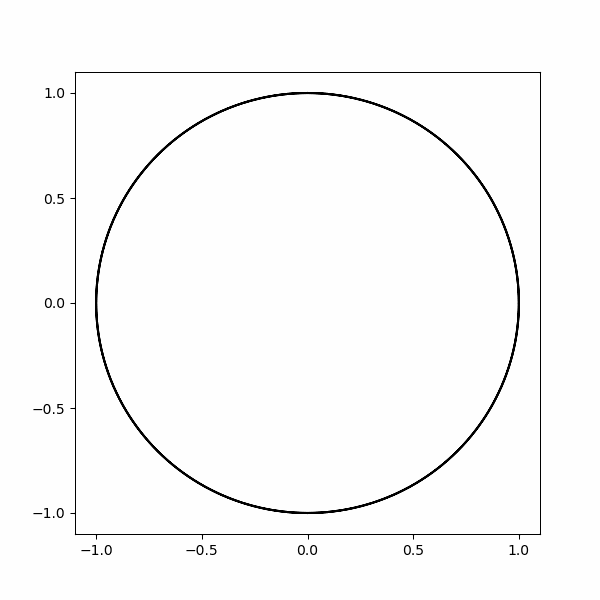 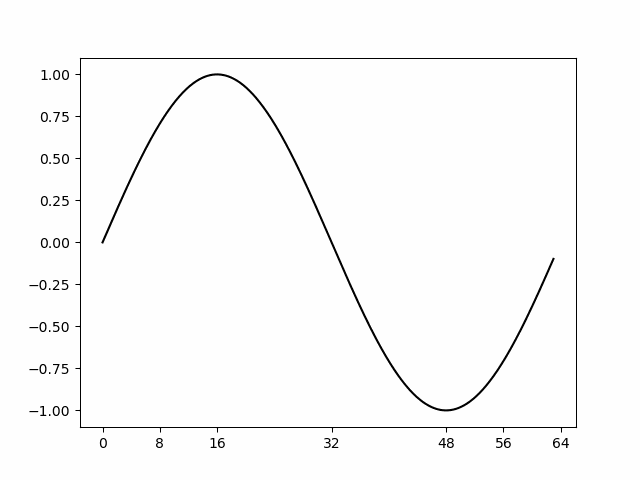 64個の
異なる位相
23
33周期の正弦波     (M=33)
64サンプリング点  (N=64)
　　　　良効率
３．解説と解答 (20)
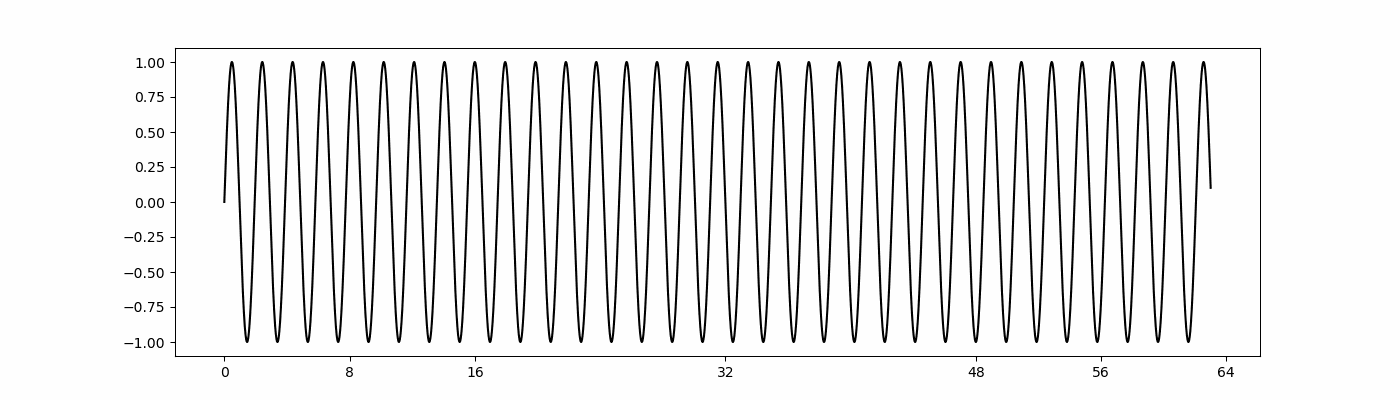 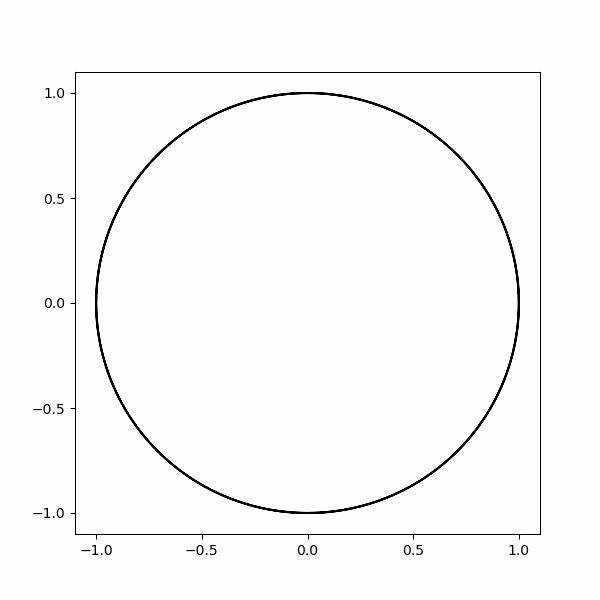 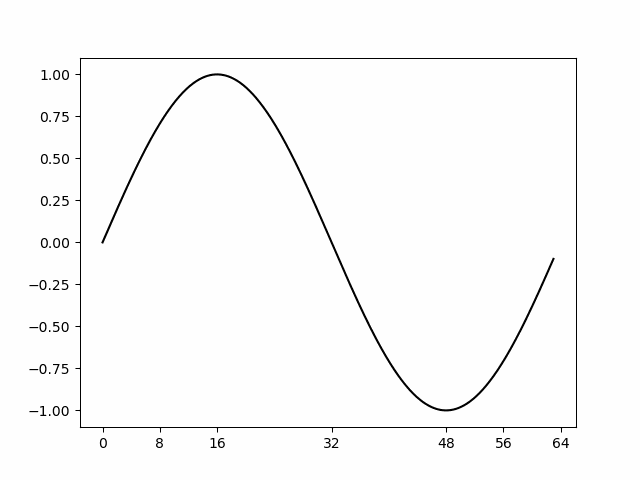 64個の
異なる位相
24
45周期の正弦波     (M=45)
64サンプリング点  (N=64)
　　　　良効率
３．解説と解答 (21)
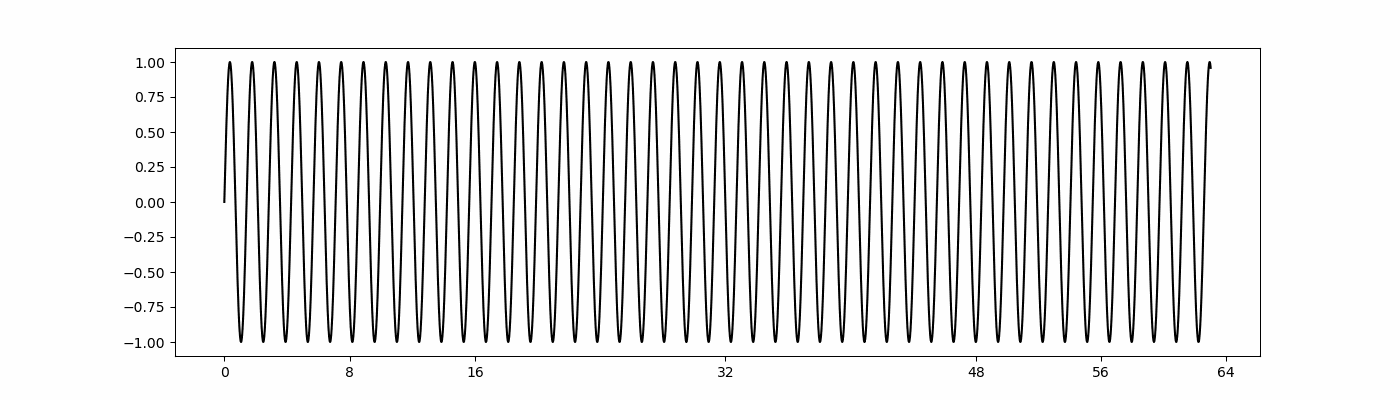 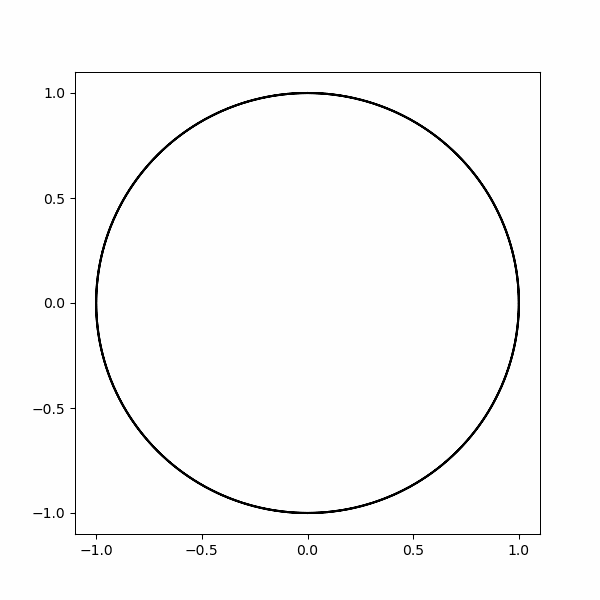 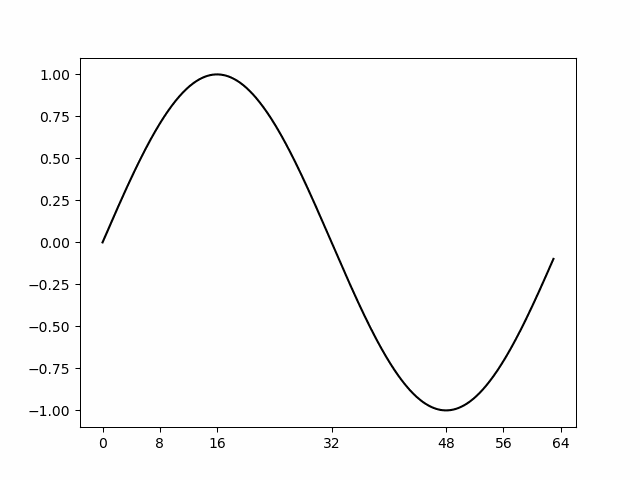 64個の
異なる位相
25
63周期の正弦波     (M=63)
64サンプリング点  (N=64)
　　　　良効率
３．解説と解答 (22)
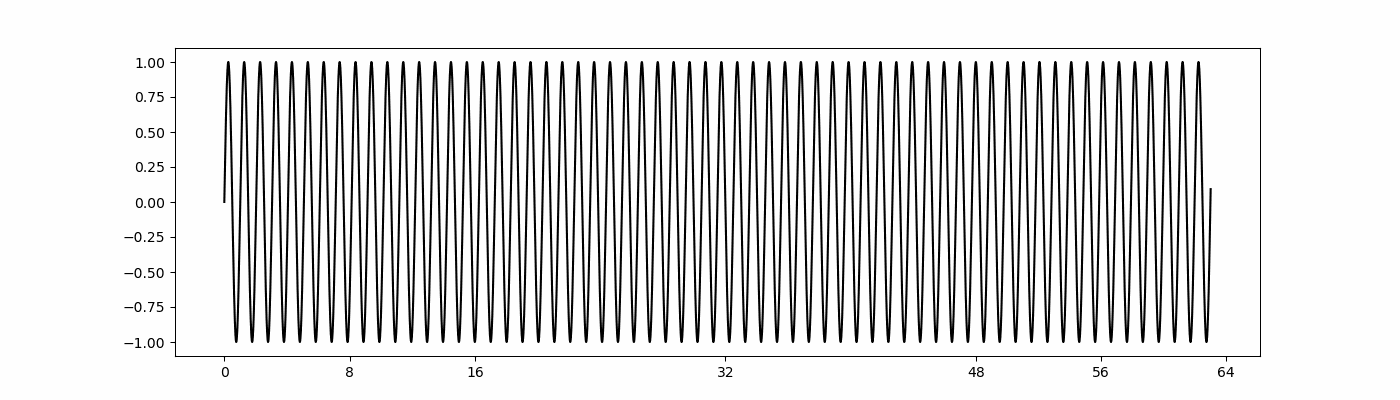 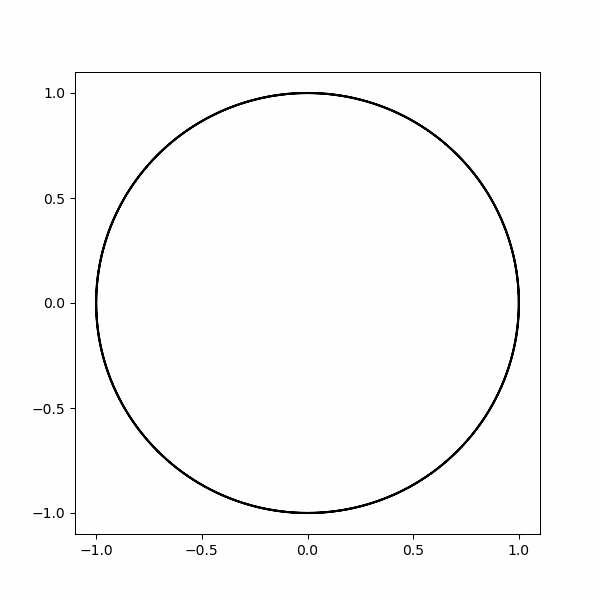 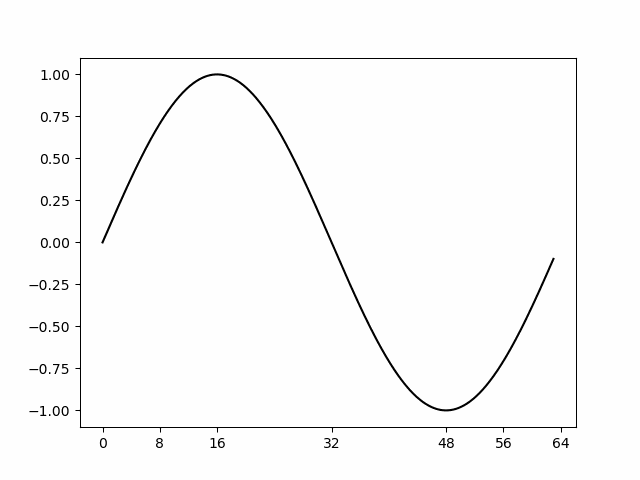 64個の
異なる位相
26
３．解説と解答 (23)
(1) M=1, 3, 7, 21, 31, 33, 63
  すなわち　N(=64) と M が互いに素 のとき
　（この場合はMが奇数）
  Nの異なる位相
  ADC出力のN個の異なるデジタル値を試験
　        精度の良い試験
   
(2) M=2, 8, 16, 20, 32
  すなわち「N と M が互いに素」ではないとき
  位相が重なって位相の個数が N未満
  ADC出力のN個未満の異なるデジタル値のみ試験
             効率（精度）の良くない試験
  例えば　M=2 のときは
  32サンプリング点の試験と同じテスト精度
27
３．解説と解答 (24)
正解
28
４．まとめ
29